Developing  point of care tests for Measles surveillance : An update.

  Dr David Brown,  PHE, Fiocruz
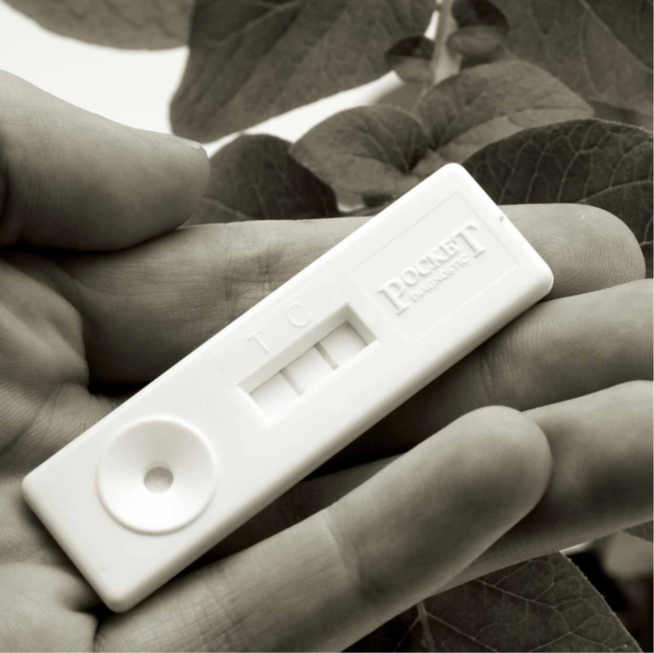 .
1
Rapid assessment tool for Tetanus and Measles RIAT meeting, Seattle  16 March 2016
1 Serology and public health, july 2016
AIM: To describe a Gates Foundation project : Rapid immunity assessment tools for tetanus and measles
Rapid, inexpensive and sustainably produced measles and tetanus IgG tests that provide unambiguous results at the point of collection using OF, DBS.
To reliably transfer results in real time to remote regional/national centres .
To allow immunisation coverage levels to be monitored more reliably than current systems. Tetanus toxoid antibody only found after vaccination
POCT for measles IgM for Case confirmation in OF , Capillary blood and serum.
Components of PHE Project
VRD,PHE
Project Coordination
Develop  Rapid Tests
Qiagen, Lake Constance, Germany
Maddison Product Design, Chichester, UK
Rapid Test reader Development
Design new Oral fluid collection device
Uganda Virus Research Institute (UVRI), PHE and  Ex WHO consultant
Abingdon Health, UK
FIELD STUDIES, New Device approval, Ethical approvals,
Manufacture
Rapid Tests
Manufacture Oral fluid collection device
Carclo technical plastics, Surrey
New tools developed for the project
Oralight™ - new oral fluid collection device
Lateral Flow tests for use on serum, capillary blood and oral fluid. 
Tetanus toxoid specific IgG antibody.
Measles specific IgG antibody.
Measles specific IgM antibody.
ESEQuant lateral flow reader/ mobile phone
Oral fluid for antibody detection: Key issues
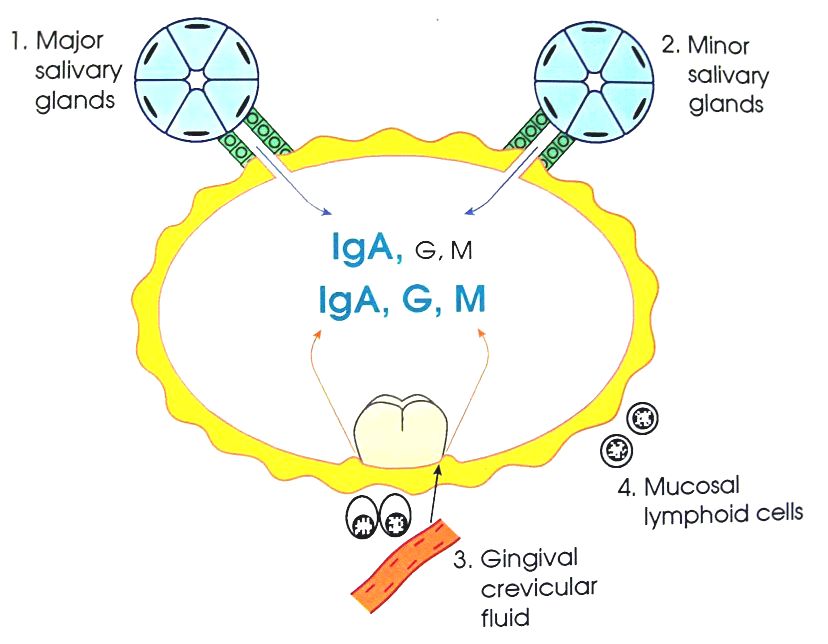 Gingival crevicular fluid: pattern of antibody identical to that in blood
Antibody levels increase with age and reflect serum levels
Variable sample
Non invasive to collect
Safe
Immunoglobulin concentrations (mg/100ml) in serum and saliva
Oral Fluid for Virus detection and characterisation.
Jin L, Vyse A, Brown DWG.  The role of RT-PCR assay 
of oral fluid for diagnosis and surveillance of measles,
 mumps and rubella. Bull WHO (2002)

Cynomolgus macaque #C3 on day 9: MV infection in the
 tongue and tonsils (C ).Rik de Swart, Plos 2006.

Many studies now show that Throat swab and OF optimum
 samples for virus detection by RT-PCR (T/S for culture)
 in acute samples .
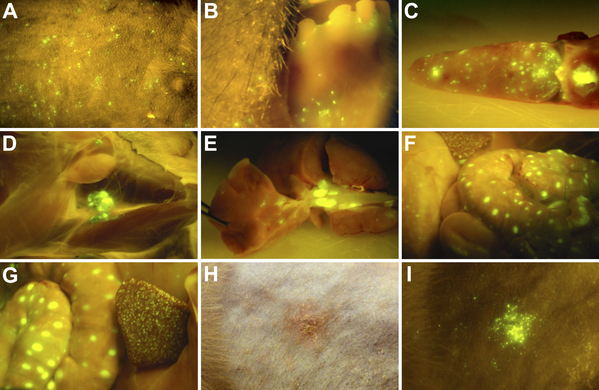 Oral fluid collection: Oracol
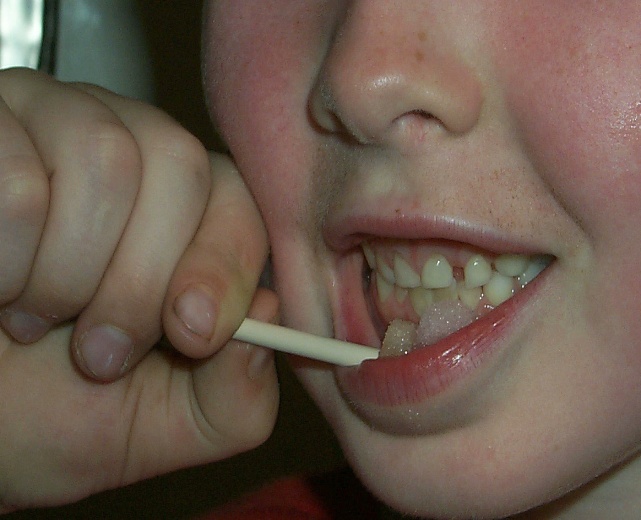 Oracol™ device (Malvern Medical Developments)  successfully used for 20 years in UK
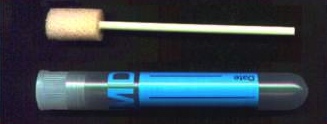 Limitation: Requirement for sending to laboratory for extraction and testing
Oralight: Packaged for use
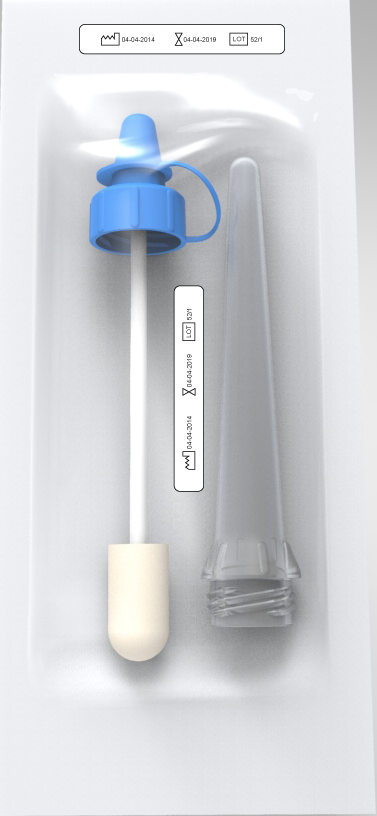 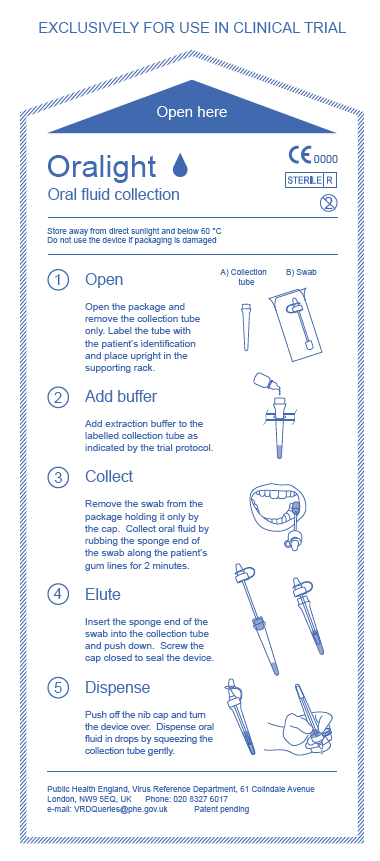 Oralight Oral Fluid collector provided sterilized with instructions for use.
Oral Fluid Collection Using Oralight
Extracting oral fluid from the Oralight™
1. Device
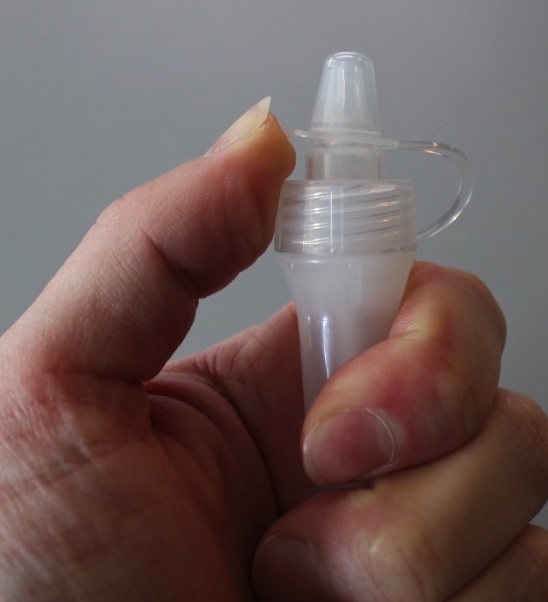 3. Flip open primary lid
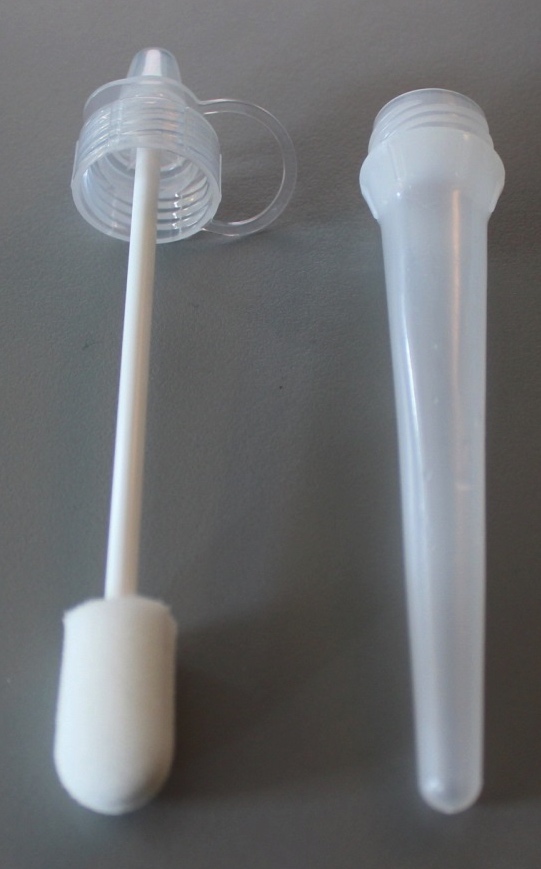 2. Add extraction buffer (1ml). Push down swab and tighten screw cap to squeeze OF into tube
4. Invert and dispense OF into test device or for storage
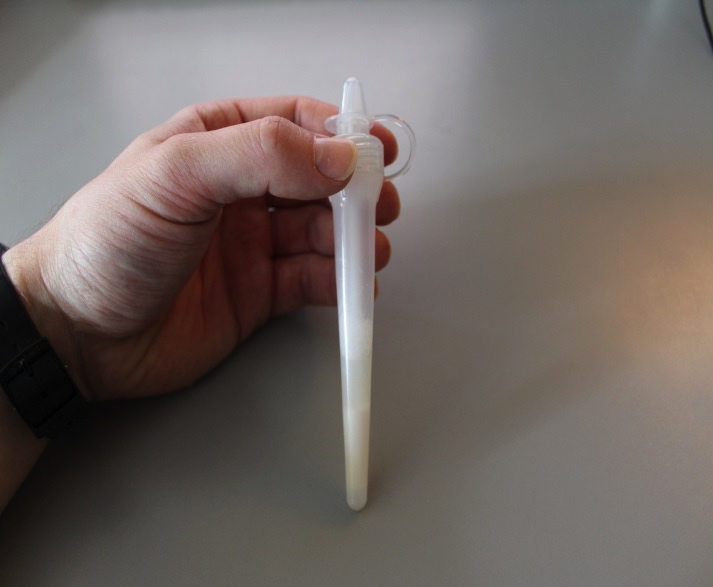 3.
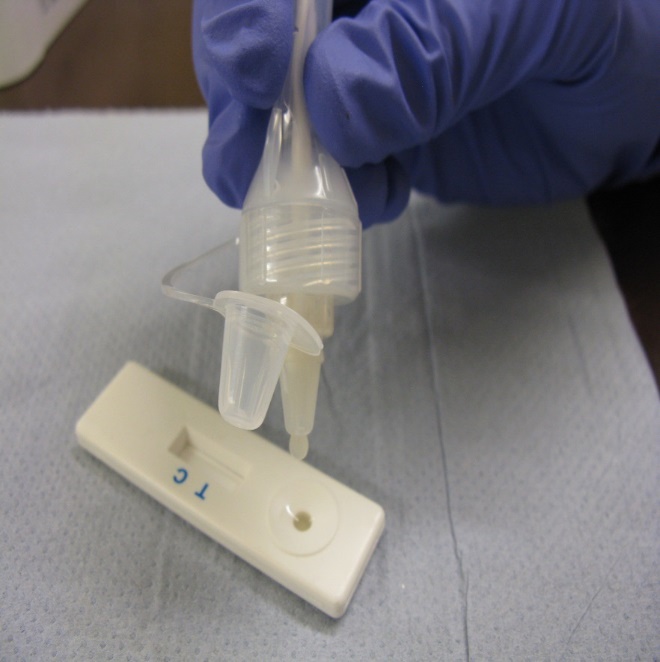 1.
2.
Measles IgM Detection in Oral Fluid: SERO
15 Serology and public health, june 1st 2016
4.
Elution of dyed liquid from sponge swab.
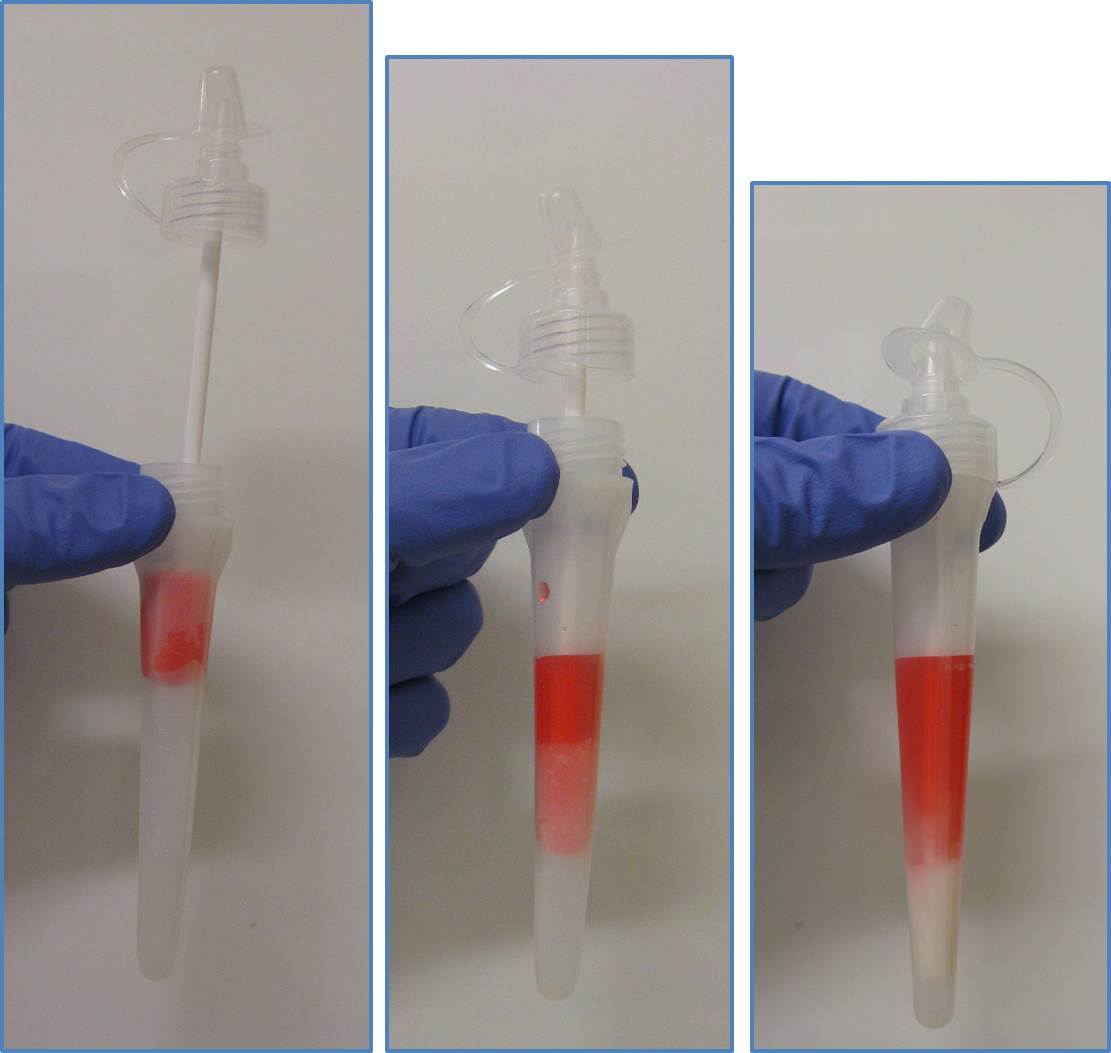 1mL elution fluid  added into Oralight tube, before inserting sponge swab. (1)

Sponge swab soaked in dyed liquid for two minutes. (2)

Sponge swab inserted into Oralight tube. (3)

Dropper cap tightened to fully constrict swab and elute dyed liquid. (4)
Liquid dye in sponge (2)
Dye has been eluted from the sponge
(4)
Dye being eluted from sponge
(3)
Sponge, mostly devoid of dye
Elution buffer (1)
Oralight  assessment study, Entebbe Hospital tempory OPD.
 March 2016
To compare the usability, safety and sample quality of OF samples collected using Oracol and Oralight in children aged 9-60 months
Recruit and consent children.
Complete questionnaire of demographics, vaccine history.
Check current health of child, height, weight. 
Collect 2 OF samples from children. (one with each device, each 2 mins!)
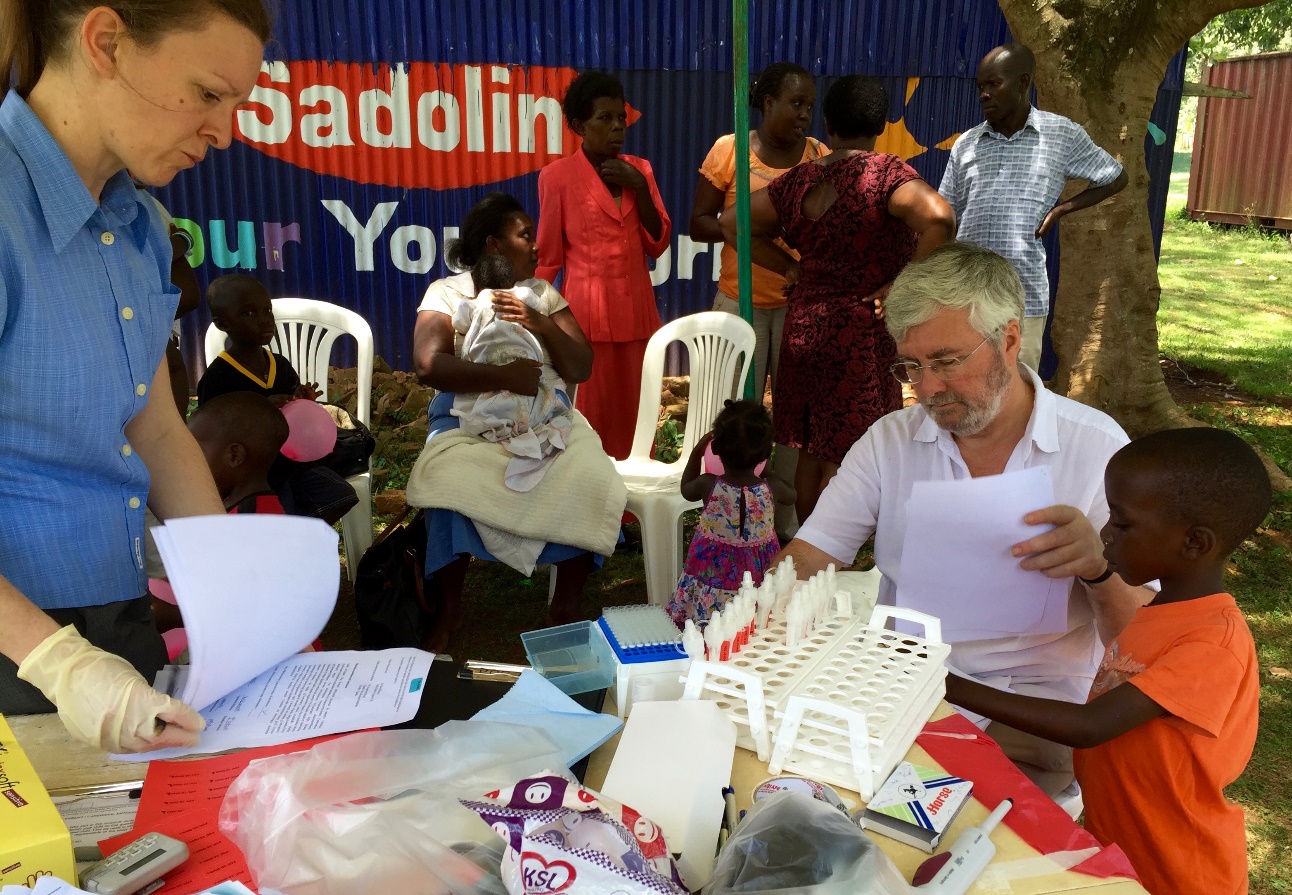 Study conducted in Entebbe Hospital OPD, Uganda, Feb-March 2016
13
Rapid assessment tool for Tetanus and Measles RIAT meeting, Seattle  16 March 2016
137 Serology and public health, june 1st 2016
Oralight and Oracol Collection device sample adequacy in head to head trial- Entebbe, Uganda
Oralight and Oracol Collection device sample Total IgG  concentrations in head to head trial: Entebbe, Uganda, Mar 2016
* Upper limit of assay is 25. Values of >25 IgG (N=14 Oracol and N=14 Oralight) were considered as 25 for determining mean values
Usability and Safety
Usability: No problem in using either but some preference for Oracol due to need to hold cap of Oralight
Oralight initially felt drier in the mouth than Oracol  
Extracted Oralight fluid contained more particulate material than processed Oracol sample
Safety: Blood contamination in 4.5% of Oracol and 7% in Oralight
	No evidence of discomfort or bleeding after 5 mins and 30 mins  
	Contributing factors: Status of teeth/oral hygiene, over vigorous rubbing of gums with device
New Device, Oralight
We have shown the Oralight is: 
Is safe 
Is acceptable to patients
Is easy to use
Can replace Oracol™
Specimen is compatible with serological tests
CE marking application is in progress
A point-of-care test for measles diagnosis: detection of measles-specific IgM antibodies and viral nucleic acid
- Warrener et al: Bull World Health Organ 2011
Main findings:
 With serum POCT showed a sensitivity and specificity of 90.8% (69/76) and 93.6% (88/94), respectively.

 With oral fluids, sensitivity and specificity were 90.0% (63/70) and 96.2% (200/208), respectively.

 Both H and N genes were reliably detected in POCT
strips and the N genes could be sequenced for genotyping.

 Measles virus genes could be recovered from POCT strips after storage for 5 weeks at 20–25 °C.
Components of the point-of care test (POCT) and examples of signal intensities obtained
during POCT testing of sera from four patients and of the cut-off control serum
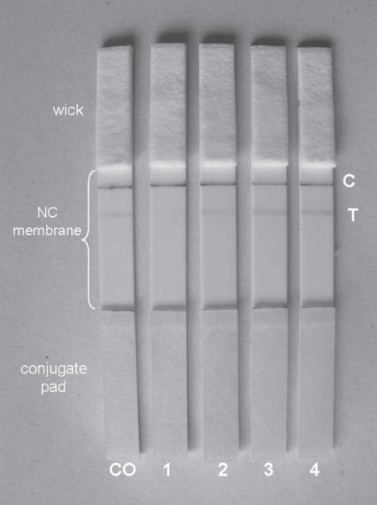 Capture format lateral flow assay
gold-labelled antigen and anti-human IgM test line
Direction of reagent flow
Add sample
OF/ blood
Labelled microbial
antigen
Control line:
Antibody: anti- microbial antigen
Test line :
anti-human IgM
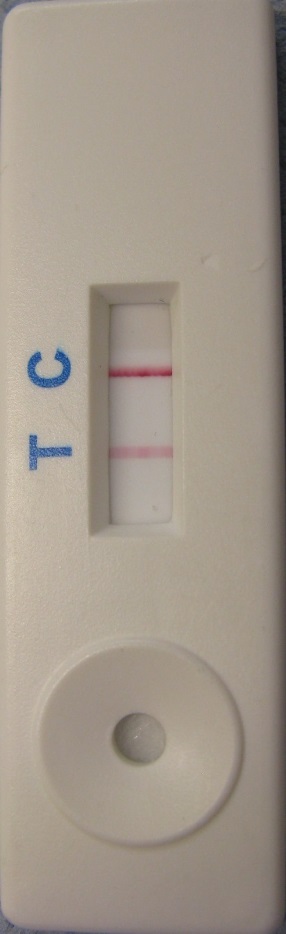 Plastic backing card
Cotton linter paper wick
Nitrocellulose
membrane
Blood separation pad
Conjugate release pad
[Speaker Notes: Control lines:
Specific antibodies to microbial antigens/toxins

Test Line: single anti-human IgG, Fc fragment specific

Gold: 40nm gold colloid
Conjugates: directly conjugated microbial antigens/toxins
		Complexed SA-gold-bTT]
Measles specific IgM
Prototypes of measles IgM POCT produced.
Evaluation with UK and Zimbabwe OF samples
Sensitivity: 93.1% 
Specificity: 98.5%
20
Rapid assessment tool for Tetanus and Measles RIAT meeting, Seattle  16 March 2016
28 Serology and public health, june 1st 2016
Status of Measles IgM POCT  studies.
Oral fluid-  Evaluation vs Siemens IgM test on serum  within Ethiopian surveillance system, await clearance, planned start  Oct . 
Capillary blood…
21
Rapid assessment tool for Tetanus and Measles RIAT meeting, Seattle  16 March 2016
Using capillary blood
Opened POCT cassettes showing filtration of RBCs
Measles IgM POCT evaluation in Rio
125 sera from Brazilian surveillance system 
 Positive  and negative for measles IgM, 28 dengue IgM positives.
Tested in POCT, read using WHO scoring scheme 0-4 by 3 independent blinded readers.
All POCTs read in ESEQuant reader 
Sensitivity and specificity defined, consistency of reading assessed.
24
Rapid assessment tool for Tetanus and Measles RIAT meeting, Seattle  16 March 2016
29 Serology and public health, june 1st 2016
Measles IgM evaluation Rio: Comparison of Siemens IgM ELISA results with  POCT visual test line score consensus
-Visual scoring of ≥2 being interpreted as positive for measles IgM in the POCT -Control line consensus visual scoring ≥2 being considered as valid.
Sensitivity:  96.1% (74/77)
Specificity: 100% (46/46), Concordance: 96.0% (120/125)
25
Rapid assessment tool for Tetanus and Measles RIAT meeting, Seattle  16 March 2016
325 Serology and public health, june 1st 2016
[Speaker Notes: Comparison of Siemens IgM ELISA results with  PoCT visual test line score consensus, using a visual scoring of ≥2 being interpreted as positive for measles IgM in the PoCT and a control line consensus visual scoring ≥2 being considered as valid.
Sensitivity:  96.1% (74/77)
Specificity: 100% (46/46)
Concordance: 96.0% (120/125)]
Accuracy of visual reading: Measles IgM POCT
* TL = Test Line
The high kappa scores indicate that only two readers are required.
The good correlation with the eseQuant suggest the POCT’s are usable without the reader if necessary.
Transferring results in real time using the EZEquant POCT reader and smart phone
Timing: Collection to Results
Inexpensive:
Approximate cost comparison of serum and oral fluid collection and testing for Measles IgM. Single sample:
Summary and Discussion
New Oralight OF collector designed and evaluated.
A POCT developed with high sensitivity and specificity for measles IgM detection using serum. Cap blood, OF awaiting trial.
POCT Can be used for molecular epidemiology studies, by PCR and sequencing of POCT strip.
EseQuant reader / mobile phone available to QC results and transmit results to programme in real time.
Overall project aim is to collect  and extract OF samples and test in POCT in the clinic. Field studies still required to compare Capillary blood and OF with serum based / DBS before introduction. IgG assay at similar stage
Acknowledgements:
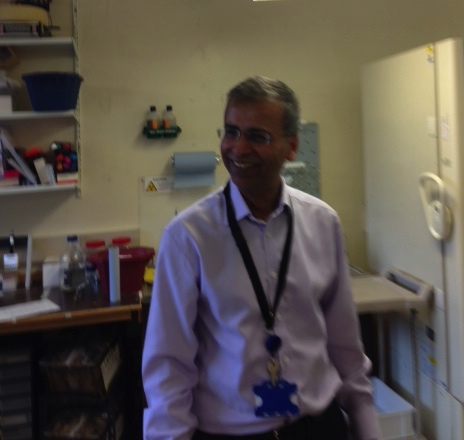 BMGF 
David Brown
Dhan Samuel
Lenesha Warrener
David Featherstone
Ben Childs –Maddison designs,
CARCLO –swab manufacture
Keith Perry
Kevin Brown
Field Studies:
Josephine Bwogi,           Marilda Siqueira
Anatoli Kamali                Berhane Beyene
Theopista Kabaliisa 
Henry Bukenya
Peter Eliku